精品资源共享课程
变频、伺服、步进应用实践教程
三菱FR-E740变频器的铭牌
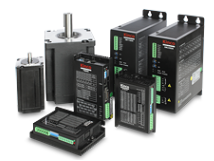 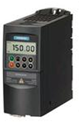 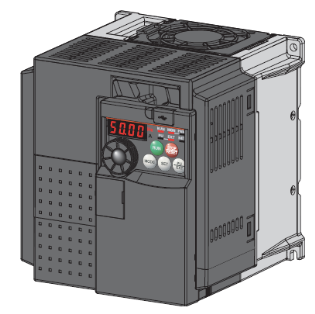 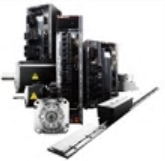 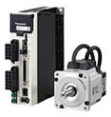 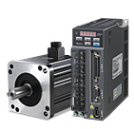 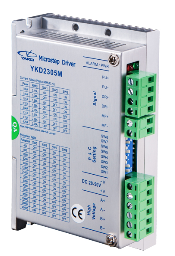 三菱FR-E740变频器的铭牌
型号
1
输入
2
内容
输出
3
其他
4
三菱FR-E740变频器的铭牌
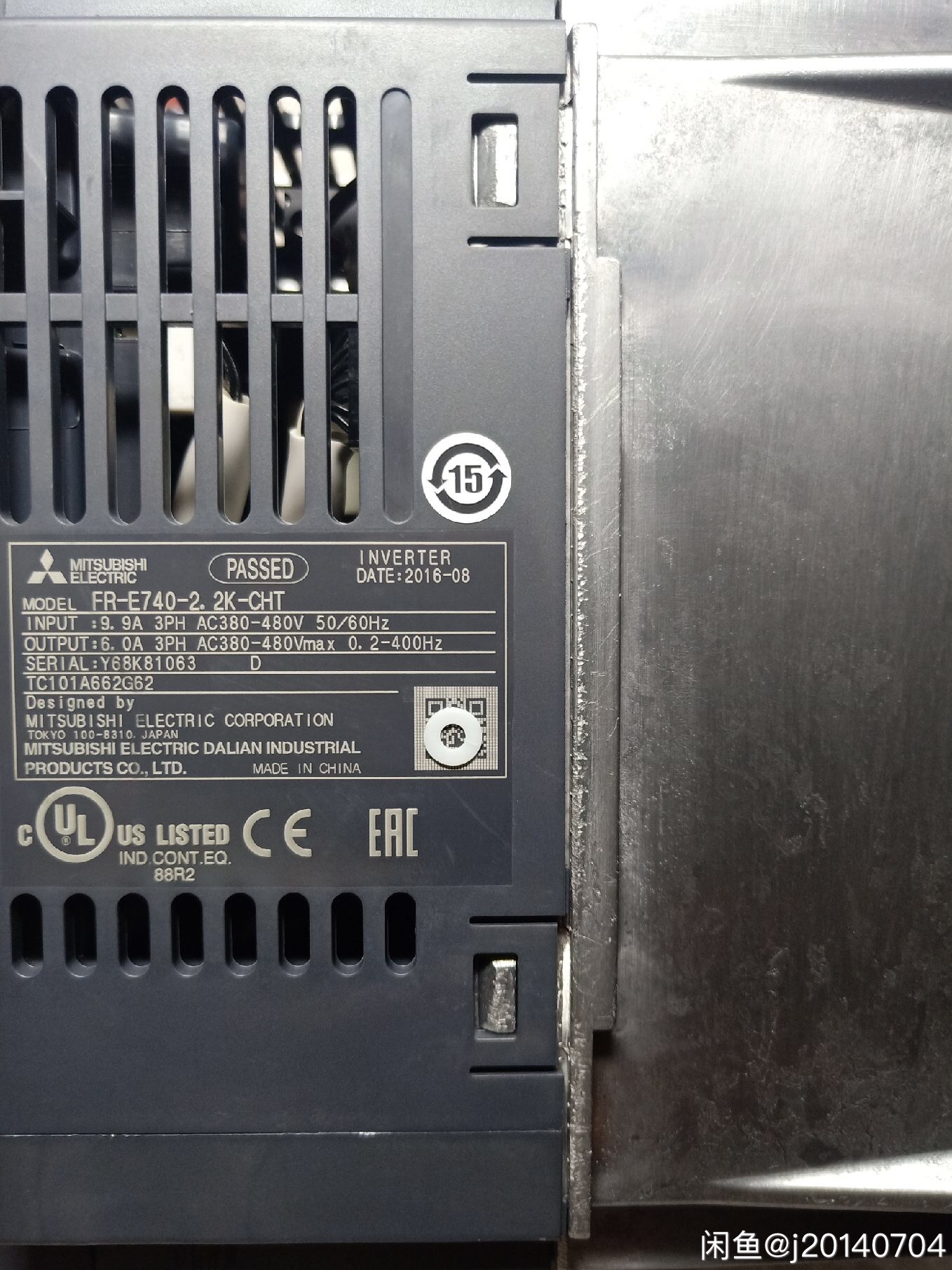 变频器的认知
品牌
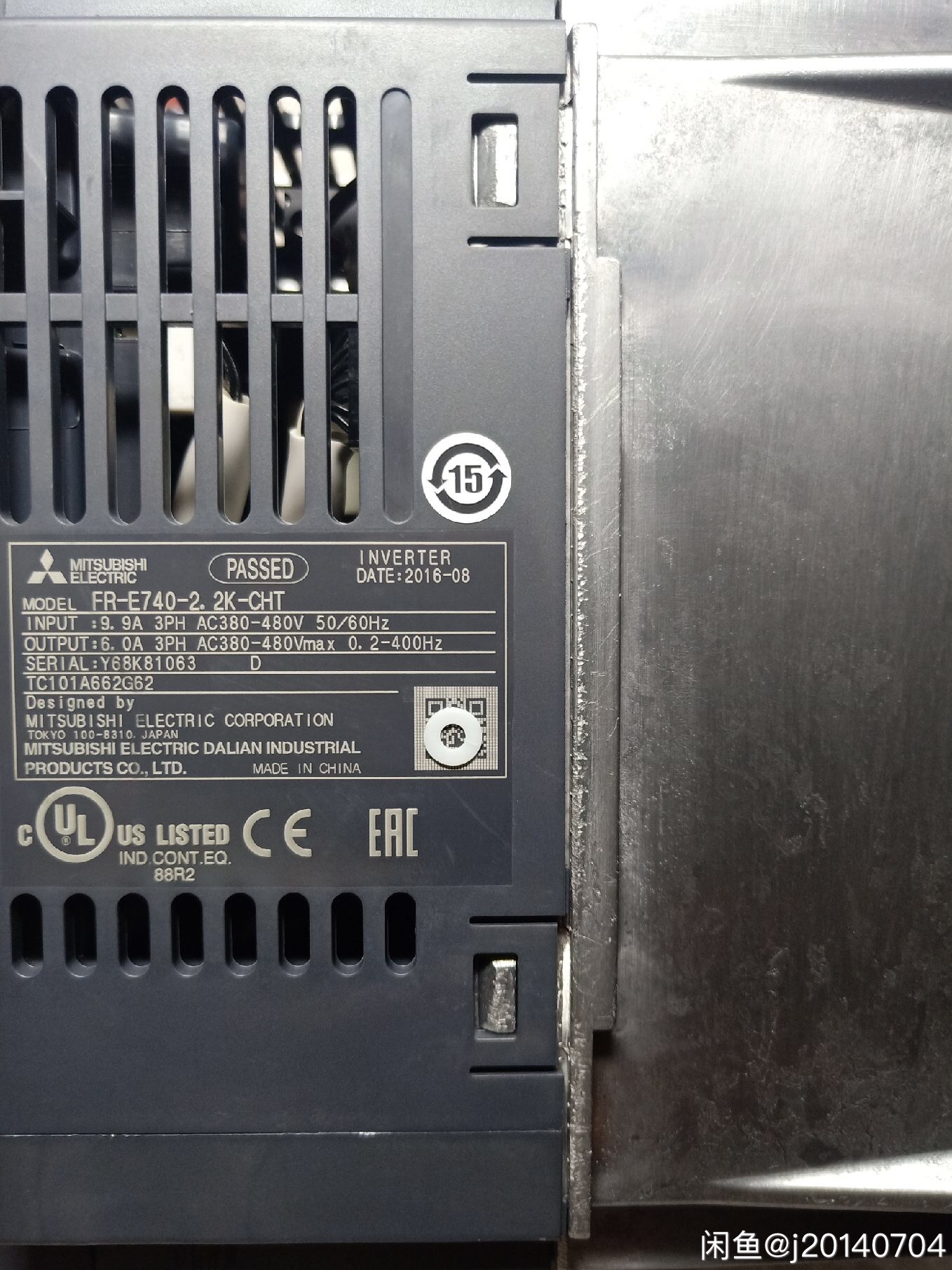 变频器的认知
型号
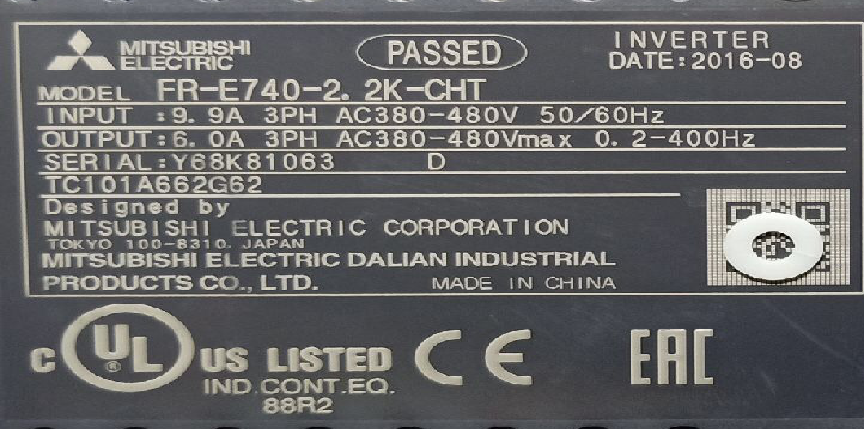 变频器的认知
型号
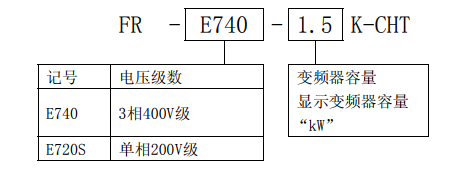 2.2
记号
INV区域码
无
日本版
CH
中国版
EC
欧洲版
UL
美国版
输入
变频器的认知
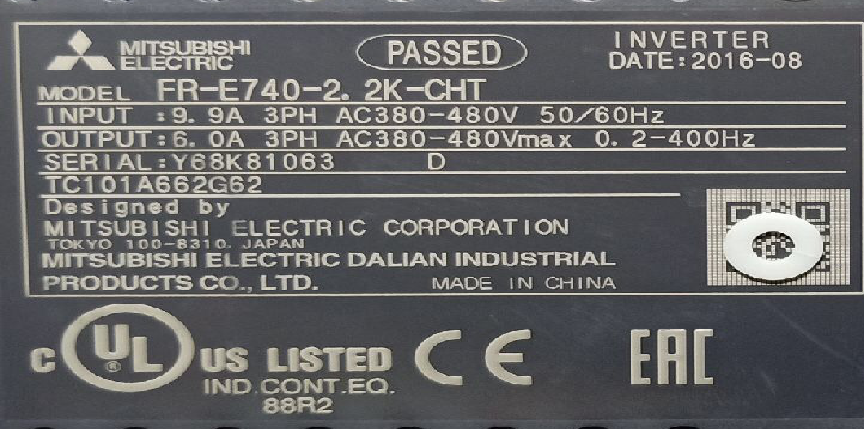 输出
变频器的认知
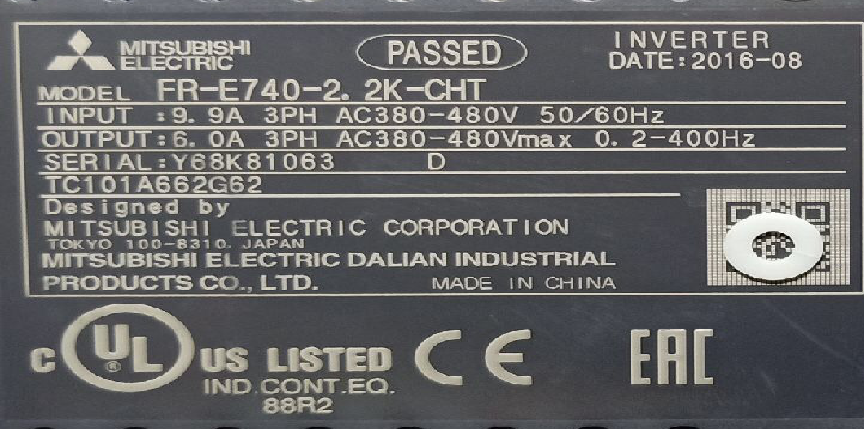 输入输出
变频器的认知
产地
变频器的认知
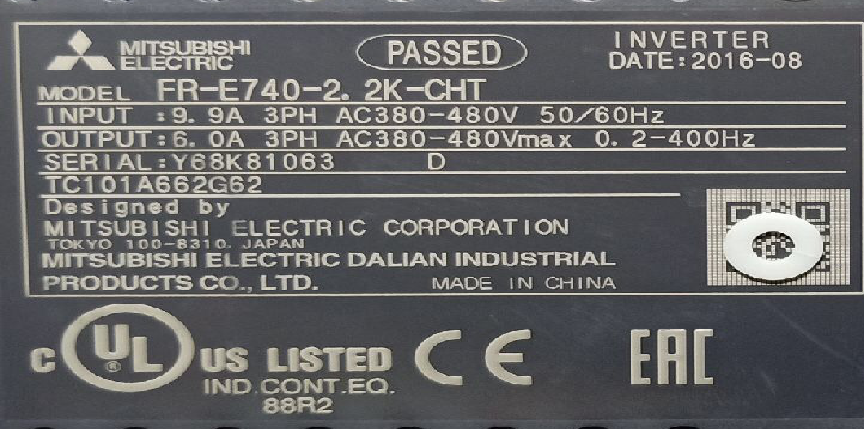 谢谢大家！